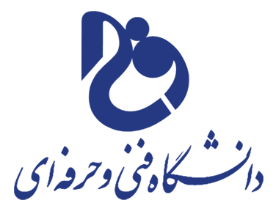 وزارت علوم، تحقیقات و فناوری

دانشگاه فنی و حرفه ای استان کرمانشاه
عنوان دستاورد  و  پروژه: مقاله isi 
Modified droop control for improving adaptive virtual impedance strategy for parallel  distributed generation units in islanded microgrids
صاحب دستاورد:

نام دانشکده/آموزشکده: 
آموزشکده فنی اسلام اباد غرب

زمان اجرا:
یک سال
نام و عکس صاحب دستاورد:






دانشگاه یا ارگان اجرای دستاورد:
دانشگاه فنی

  شماره تماس:
09188330441
معرفی دستاورد
بازار هدف:
دانشجویان کارشناسی و کارشناسی ارشد
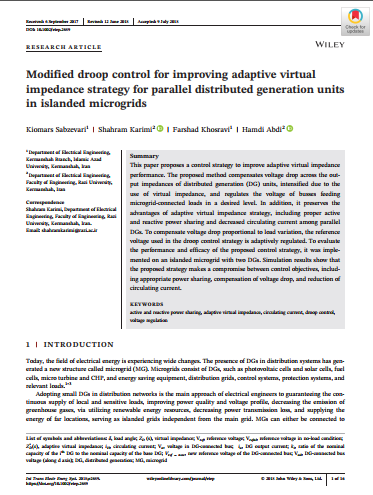 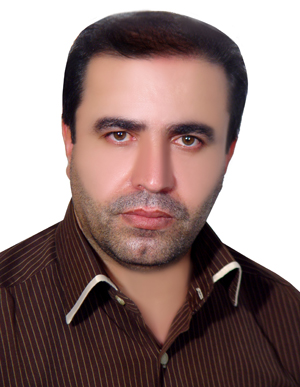 دبیرخانه نمایشگاه دستاوردهای
پژوهش، فناوری دانشگاه فنی و حرفه‌ای استان کرمانشاه
08338438057